SWOT ANALYSIS
Sed ut perspiciatis unde omnis iste natus error sit voluptatem accusantium dolorem que laudantium
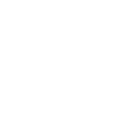 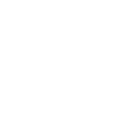 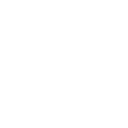 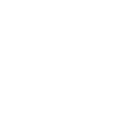 S
W
O
T
STRENGTHS
OPPORTUNITIES
THREATS
WEAKNESSES
Sed ut perspiciatis unde omnis iste natus error sit voluptatem accusantium dolorem
Sed ut perspiciatis unde omnis iste natus error sit voluptatem accusantium dolorem
Sed ut perspiciatis unde omnis iste natus error sit voluptatem accusantium dolor
Sed ut perspiciatis unde omnis iste natus error sit voluptatem accusantium dolore